أوراق عمل وحدة


(يلتزم بقواعد الأمن والسلامة)
تصميم لوحة ارشاديه تستهدف الامن والسلامة  في بية العمل
 ( مخرج الطوارئ - طفاية الحريق - نقطة التجمع)
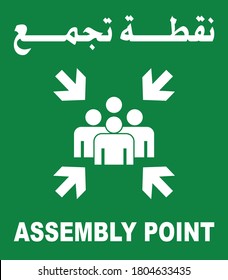 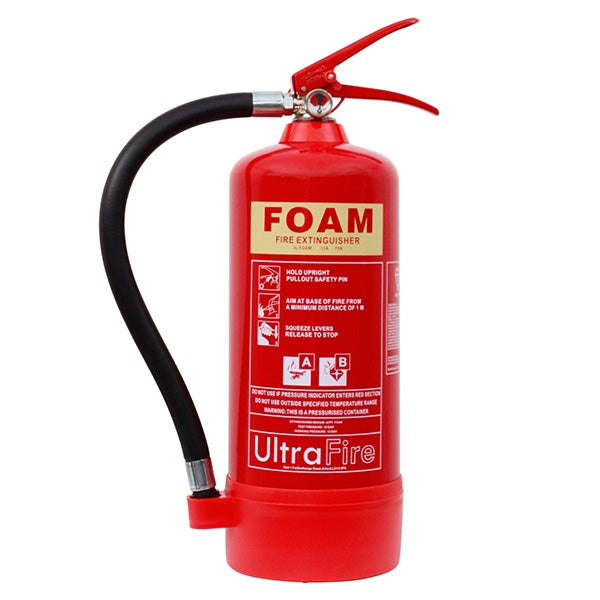